Photocopy on back of Pack info sheet
Scouts BSA Troop ###  
Event Calendar for Fall Semester, 2023
SAMPLE
Important contact info:
Committee Chair Name (email, phone)
Scoutmaster Name (email, phone)
Remember to check ScoutBook, and watch our public Facebook page, “Troop ### Page Name” and our private Troop ### Parents Group for ongoing updates.
Usual Meetings Schedule
day/time/location, summary
September 2023
Tues, 9/# – Parent Orientation, Troop Meeting
Fri - Sun, 9/# - 9/# - Camp out at ___________
Sat, 9/# – Popcorn sales begin, Blitz Weekend!
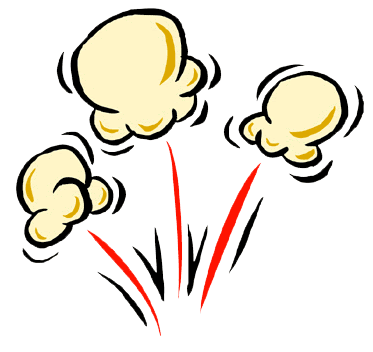 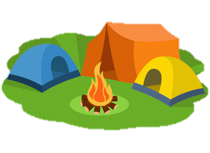 October 2023
Mon, 10/# – Fall Festival begins
help needed in booth all week
Mon, 10/# – Fri, 10/# – Fall Break, no Scouts
Fri - Sun, 10/# -10/# - Camp out at ___________
Sat, 10/# – Service Project
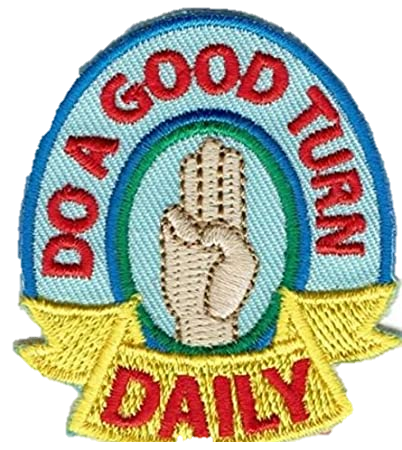 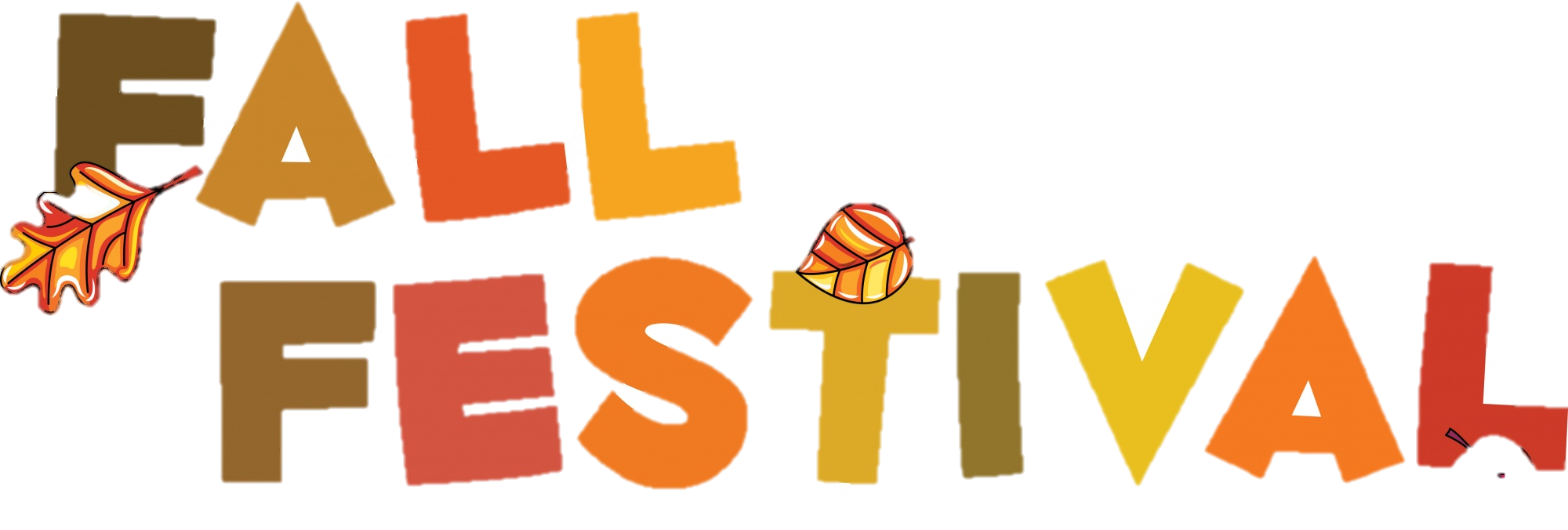 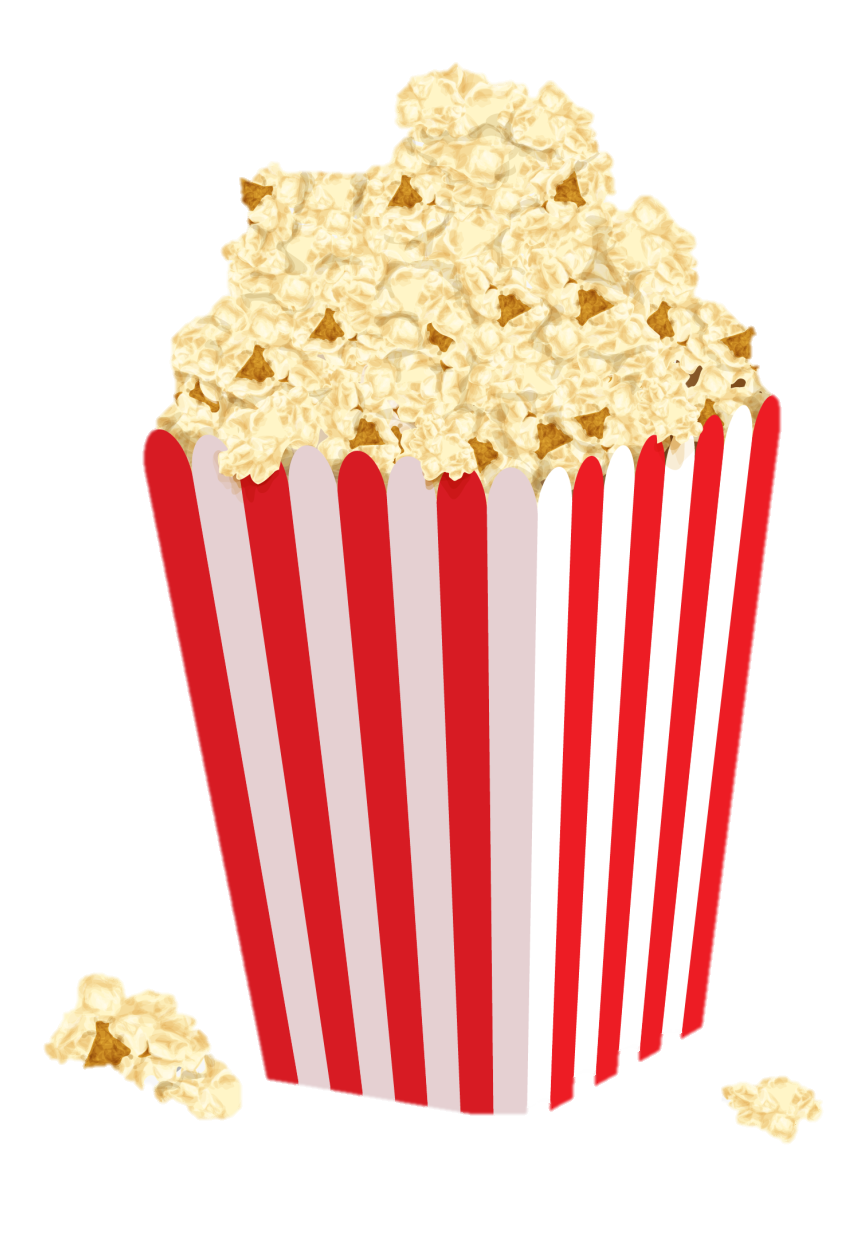 November 2023
Day, 11/# – activity
Day, 11/# – Popcorn Pickup
Fri - Sun, 11/# -11/# - Camp out at ___________
No Scouts Thanksgiving Week
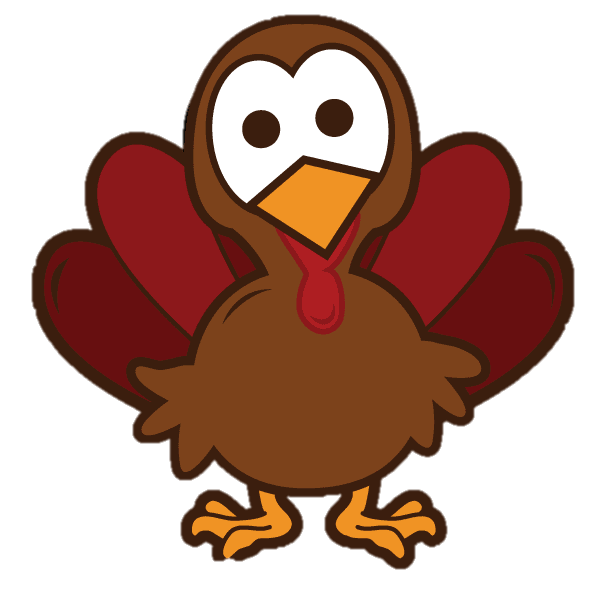 December 2023
Day, 12/# – (Service Project?  Activity?)
Sat, 12/# – Scout Night @ Evansville Thunderbolts
Day, 12/# – Troop Holiday Party
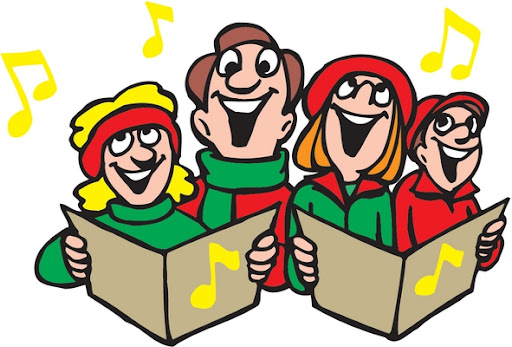 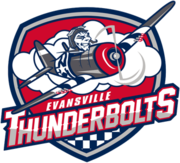